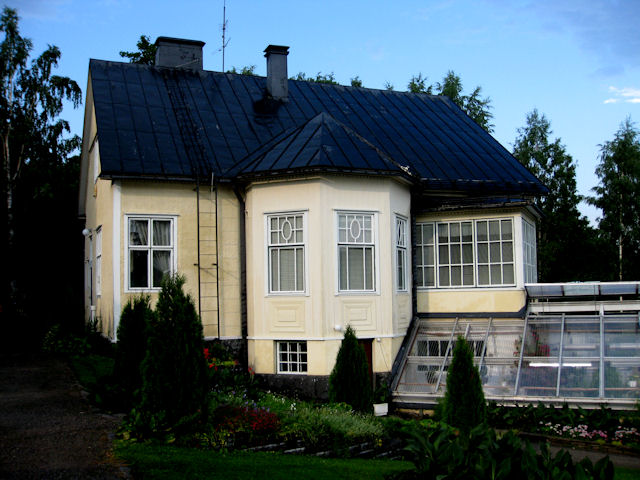 Pientalorakentamisen parempi tulevaisuus
Luomura Ry               Rönnviikin Viinitila, Pälkäne               9.2.2013
Panu Kaila, arkkitehti SAFA       2013
Virastorakennus ennen 1960.
Ritarihuone, Helsinki, 1862     2013
Virastorakennus 1960 jälkeen.
Opetushallitus, Helsinki       1995
Kerrostalo ennen 1960.
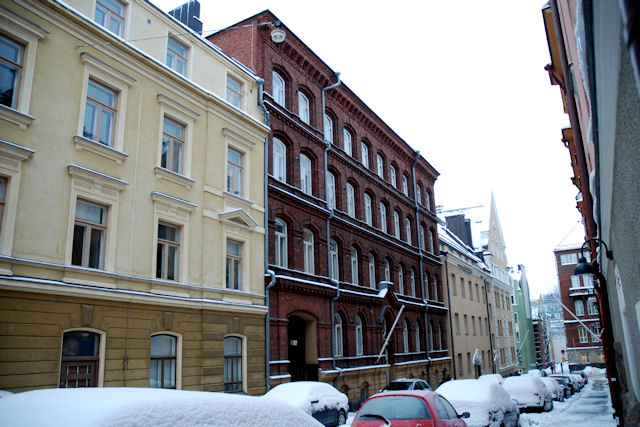 Oikokatu 3, Helsinki, 1890     2013
Kerrostalo 1960 jälkeen.
Vammala     1999
Koulurakennus ennen 1960.
Koulurakennus ennen 1960.
Pankakosken kansakoulu     2001
Koulurakennus 1960 jälkeen.
Keskuskoulu, Kokemäki     1998
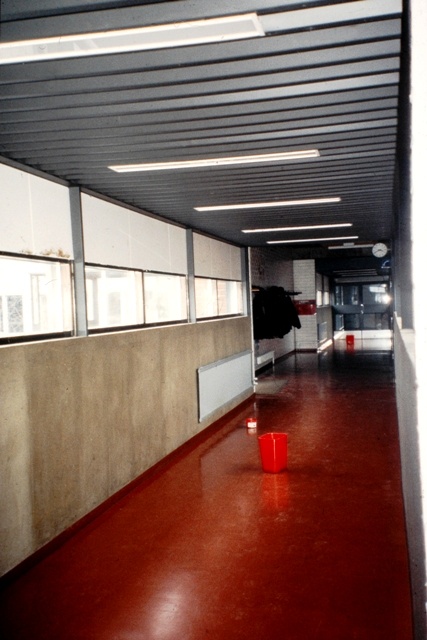 Keskuskoulu, Kokemäki     1998
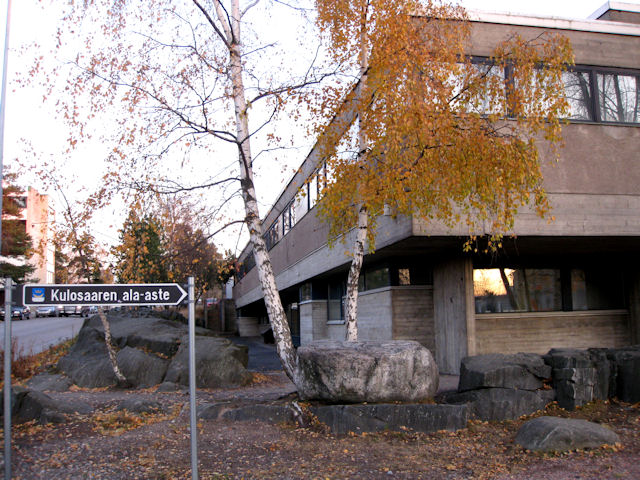 Arkkitehtonisesti arvokas, 
teknisesti ala-arvoinen.
Helsinki     2009
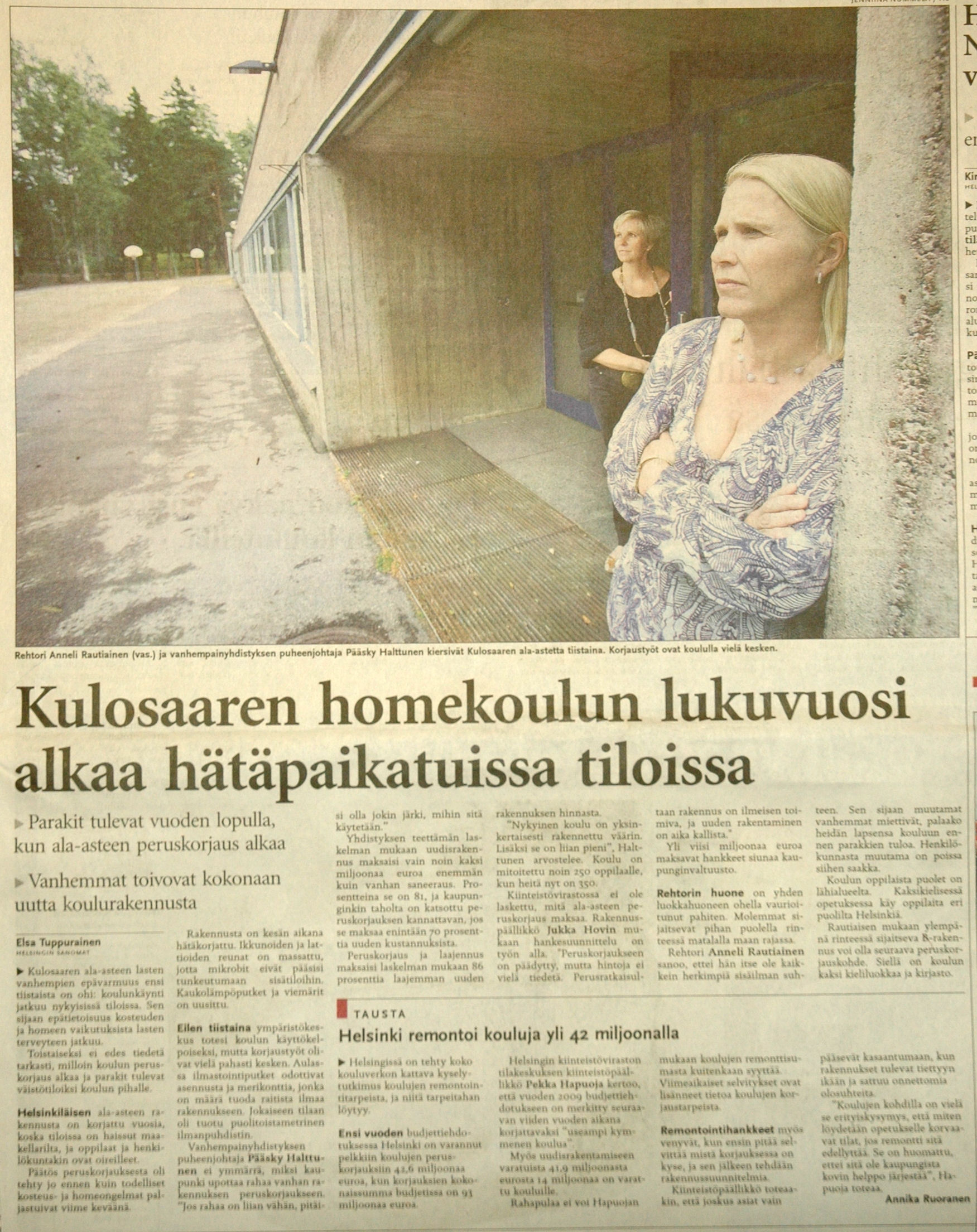 Helsingin Sanomat
6.8.2008













”Nykyinen koulu on 
yksinkertaisesti
rakennettu väärin.”
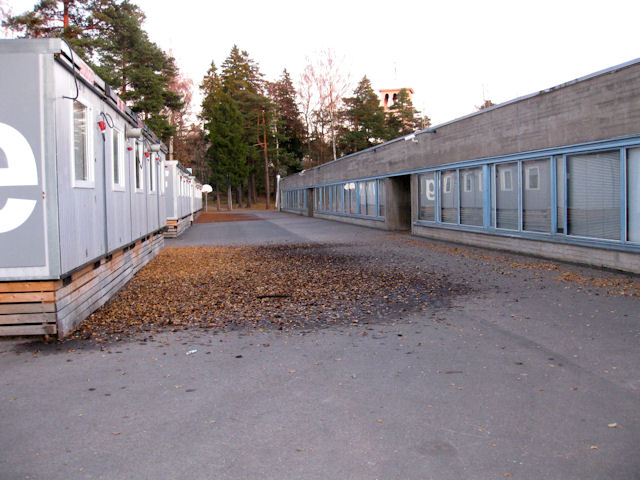 HOMEKOULUT JA –TALOT ON RAKENNETTU
RAKENNUSASETUKSEN MÄÄRÄYSTEN MUKAAN,
”NOUDATTAEN HYVÄÄ RAKENTAMISTAPAA” 
 JA ”TERVEYSHAITTOJA VÄLTTÄEN”.

MYÖS TULEVAT.
Helsinki     2009
HS 19.3.2012: Sisäilmasto-ongelmista kärsii 1000 koulua.
Kärsämäen 1980-luvulla rakennettu koulukeskus     2006
Pientalo ennen 1960.
Liisa Kaila, Pankakosken tehtaiden virkamiestalo, 1946     2001
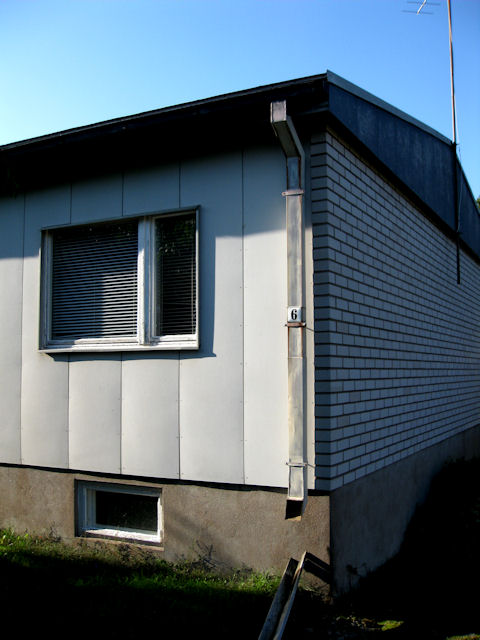 Pientalo 1960 jälkeen.
Pientalo peruskorjattu 1960 jälkeen.
Terve talo ensimmäiset 123 vuotta.
SAIRAS RAKENNUS –OIREYHTYMÄ
WHO (Maailman terveysjärjestö)1982
Espoon  ruots. srk:n pappila, 1853     1999
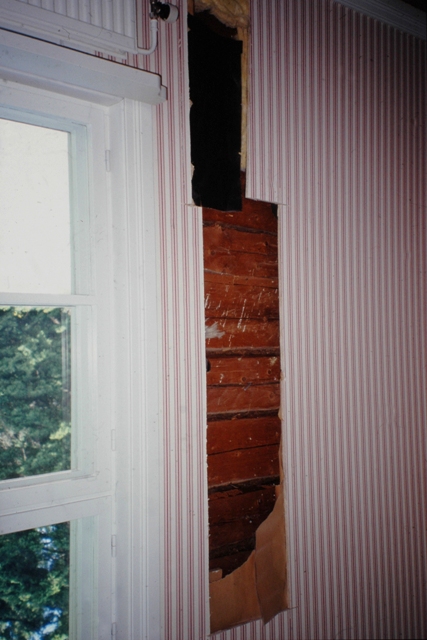 Restaurointi (mineraalivilla + höyrynsulkumuovi) 1975. 
Pappi sairastui homealtistukseen. Korjauksia homeen poistamiseksi
1981, 1992, 1995, 1996, 1997 – suljettiin 1999.
Perusteellinen kaikki pois -korjaus 2006.
Espoon  ruots. srk:n pappila, 1853     1999
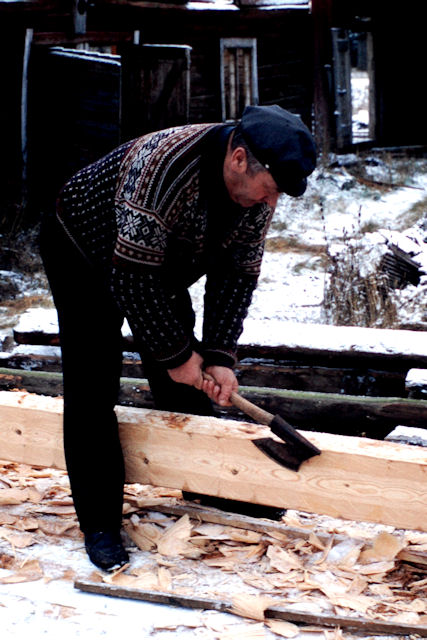 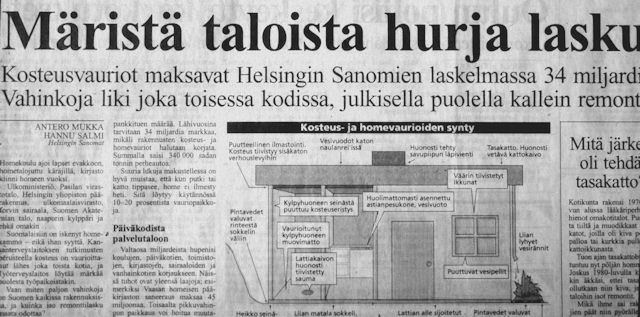 Rakentamisen 
hukattu 
perinne
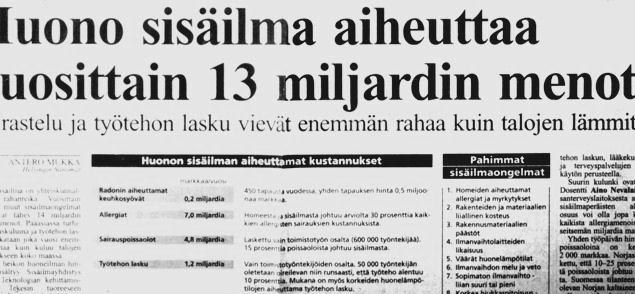 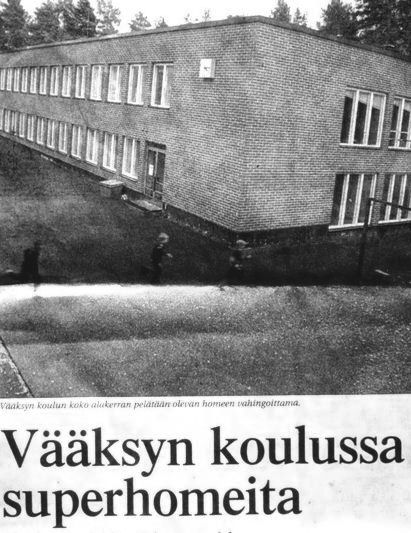 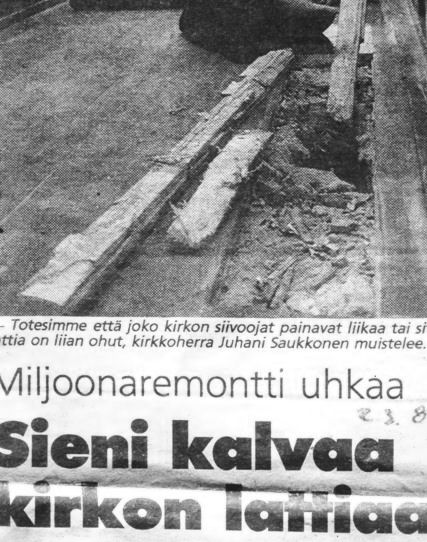 ”Esi-isämme, jotka rakensivat harja-
kattoisia hirsitaloja, jotka hengittivät
ja kestivät ilmastoamme, olivat ehkä
parempia kuin nykyiset rakentajamme
ja suunnittelijamme.”
Ville Valtonen, ylilääkäri, HUS
Sisäilmauutiset 2/2012
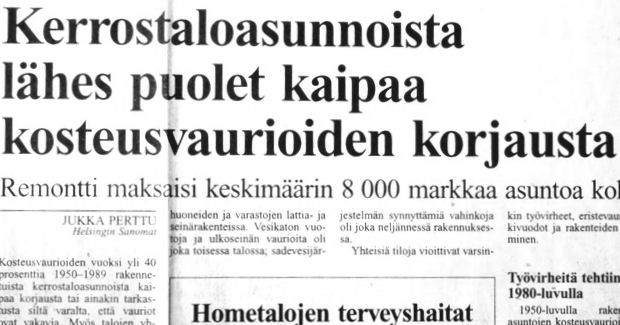 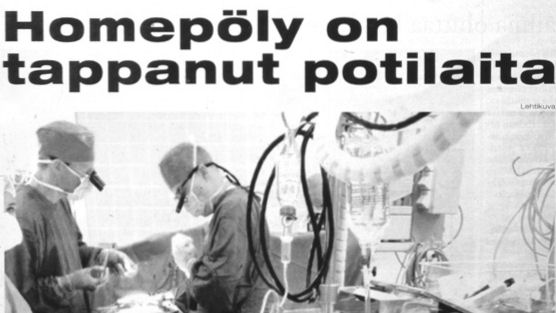 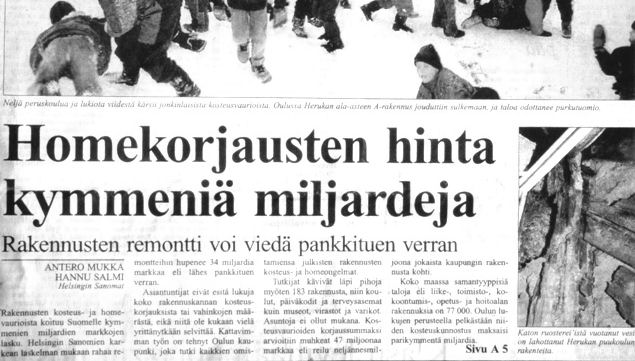 Suomussalmi, 24.3.2012   Panu Kaila
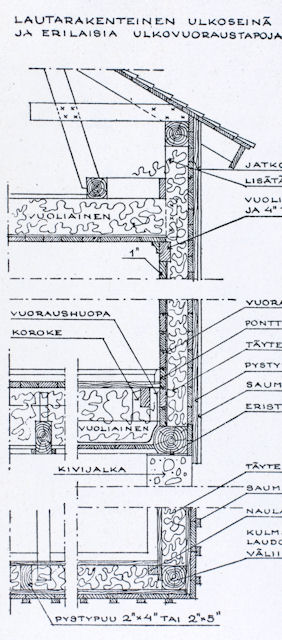 ennen 1960
lauta ja sahanpuru                                           
pahvit                                                        
keitto- tai öljymaali                                         
tuuletettu alapohja                                          
luonnollinen ilmanvaihto
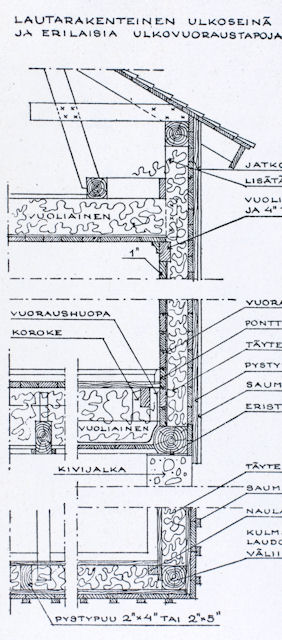 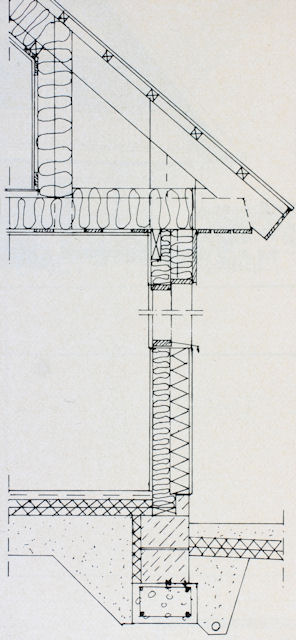 ennen 1960                                          1960 jälkeen
lauta ja sahanpuru                              levyt ja mineraalivilla
pahvit                                                   muovikelmu
keitto- tai öljymaali                             muovimaalit
tuuletettu alapohja                              maanvarainen laatta
luonnollinen ilmanvaihto	         koneellinen ilmanvaihto
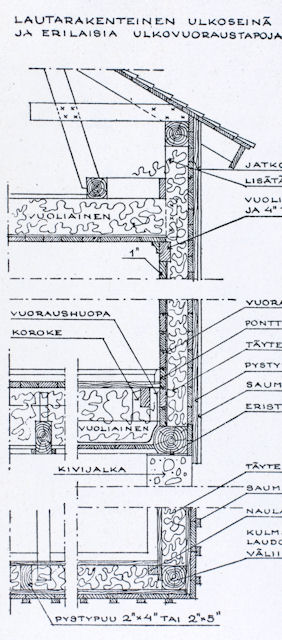 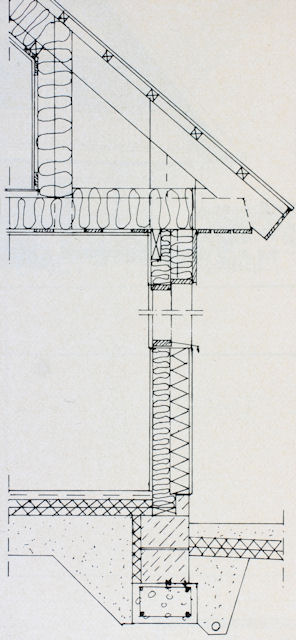 ennen 1960                                          1960 jälkeen
HENGITTÄVÄT                 HENGITTÄMÄTTÖMÄT
  MATERIAALIT                  MATERIAALIT
lauta ja sahanpuru                              levyt ja mineraalivilla
pahvit                                                   muovikelmu
keitto- tai öljymaali                             muovimaalit
tuuletettu alapohja                              maanvarainen laatta
luonnollinen ilmanvaihto	         koneellinen ilmanvaihto
Hengittävä materiaali = kastuva materiaali.
Imee ja haihduttaa myös nestemäistä vettä.
Hengittäminen
Hydrofiilinen, kastuva materiaali
imee hien.
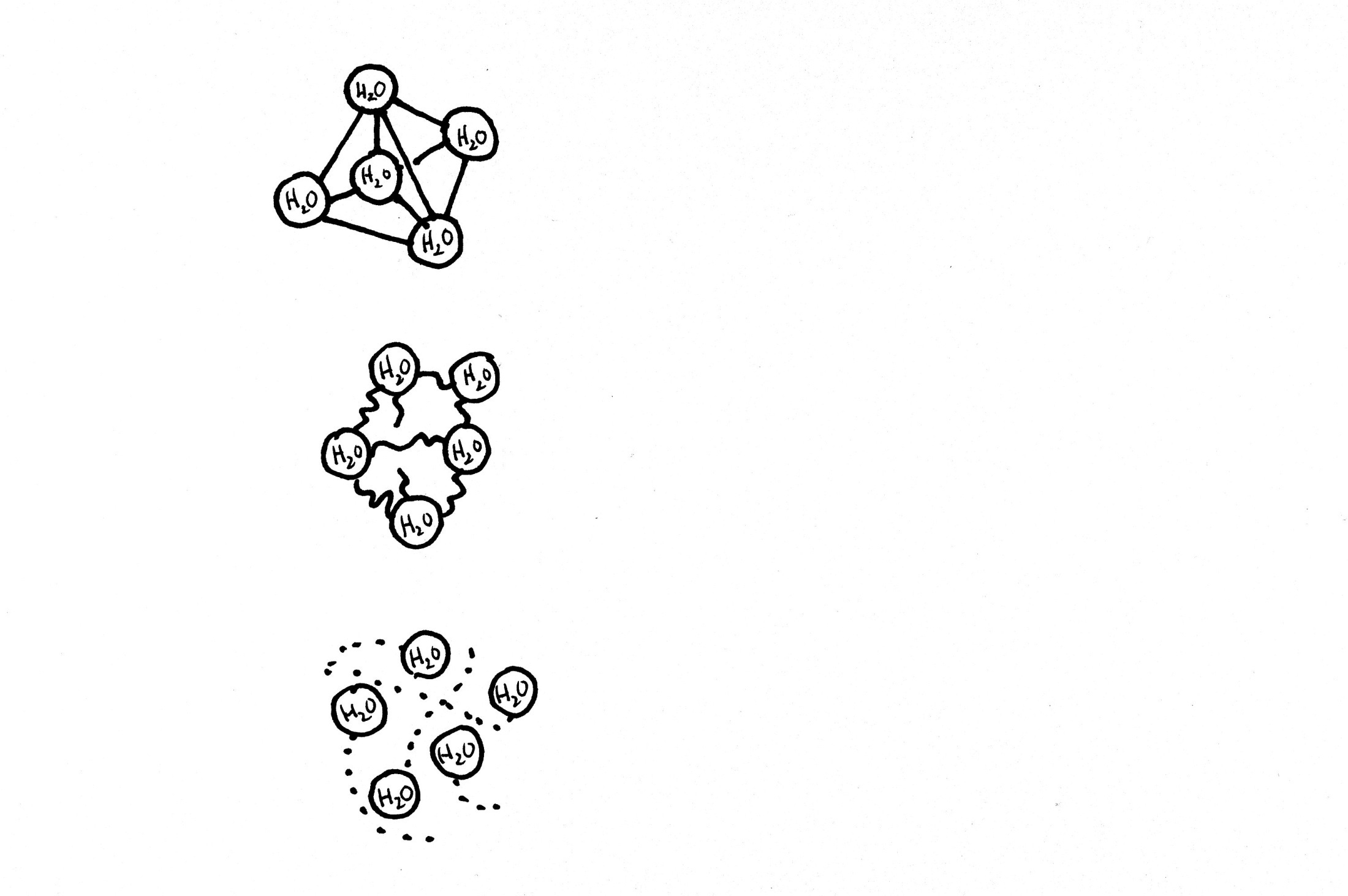 VEDEN KOLME OLOMUOTOA
KIINTEÄ
lumi, jää
-kuiva
-näkyvä
molekyyleillä pysyvät partnerit


NESTE
vesi
-märkä
-näkyvä
molekyyleillä vaihtuvat partnerit
(Yleiskielessä vesihöyryllä tarkoitetaan
ilmassa olevia pieniä NESTEpisaroita!)


KAASU
vesihöyry
-kuiva
-näkymätön
molekyylit ilman partnereita
(Höyrynsulku tarkoittaa näkymättömän
KAASUmaisen vesihöyryn sulkua!)
määrä-
välit






painuu
kasaan






laajenee
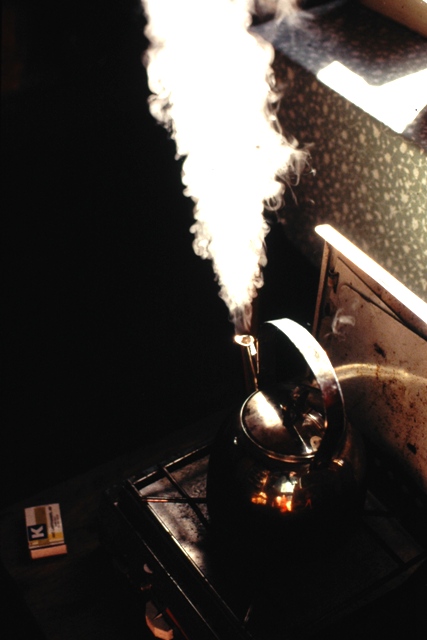 Tämä ei
ole vesi-
höyryä
vaan vesi-
pisaroita
  ilmassa =
   aerosolia
”Vesihöyry”
ON KUIVAA.

”Sisäilman kosteus”
ON KUIVAA.


Vasta nesteeksi eli
vedeksi tiivistynyt
vesihöyry kastelee.
”Vesihöyry”
on näkymätöntä.
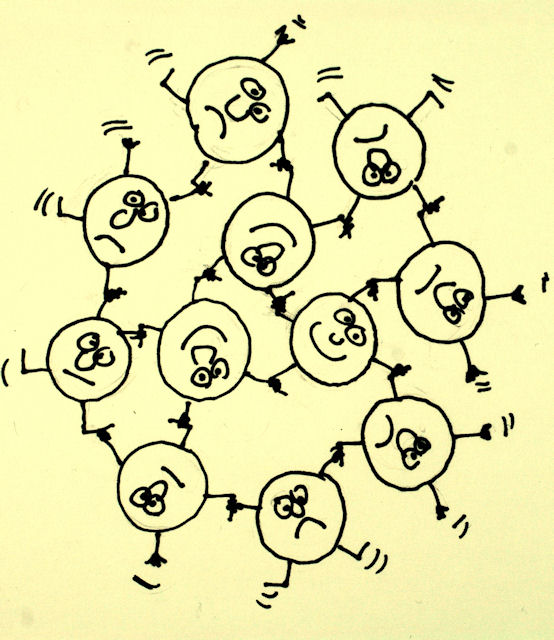 Pintajännitys
Vesimolekyyli H2O haluaa muodostaa
neljä vetysidettä. Jokainen molekyyli
haluaisi olla keskellä, mutta pinnalla
olevat jäävät ”nälkäisiksi”.
Siksi pintaa on mahdollisimman 
vähän eli pisara on pyöreä.
Pyrkimyksestä vetäytyä yhteen
kasaan syntyy pintajännitys.
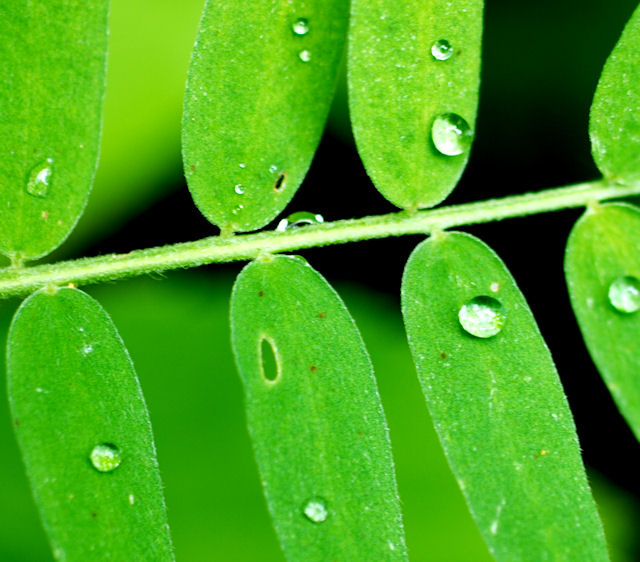 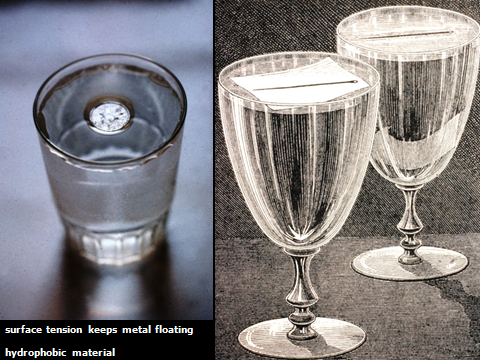 Pintajännitys estää vettä
              raskaampaa 
              metallia uppoamasta.

              Paperi kastuu ja uppoaa, 
              metalli ei.
Ilma kuplii läpi, vesi ei: alakuppi pysyy kuivana.
Vesikaton aluskatemateriaali Tyvek.
Torino          2001
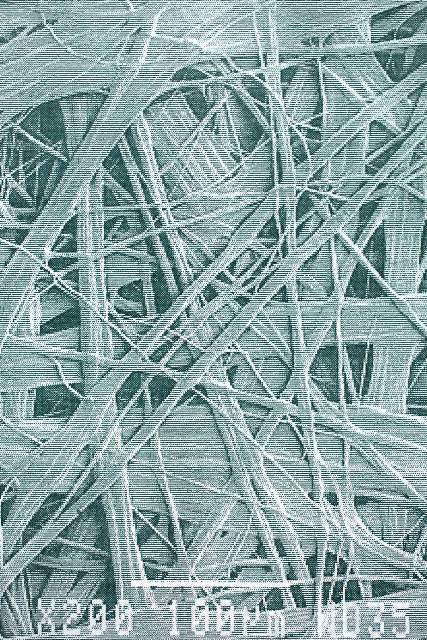 Hydrofobinen materiaali:
vettä hylkivä, kastumaton =
hengittämätön. Erittäin
huokoinen, ilma kulkee läpi
helposti (ja siis vesihöyry).

Pintajännitys estää nestettä
tunkeutumasta läpi.
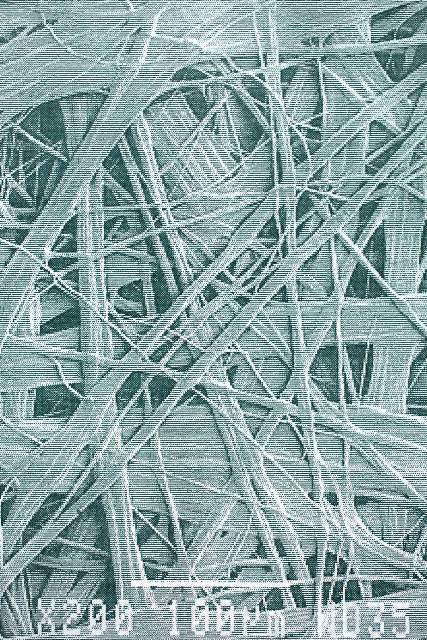 Hengittävyys ei ole reikäisyyttä.

Hatara materiaali voi olla hengittämätön:
(telttakangas, lateksimaali).

Hengittävä materiaali voi olla ilmatiivis:
(ilmansulkupaperi, hirsi, lauta).
Hydrofobinen materiaali:
vettä hylkivä, kastumaton =
hengittämätön. Erittäin
huokoinen, ilma kulkee läpi
helposti (ja siis vesihöyry).

Pintajännitys estää nestettä
tunkeutumasta läpi.
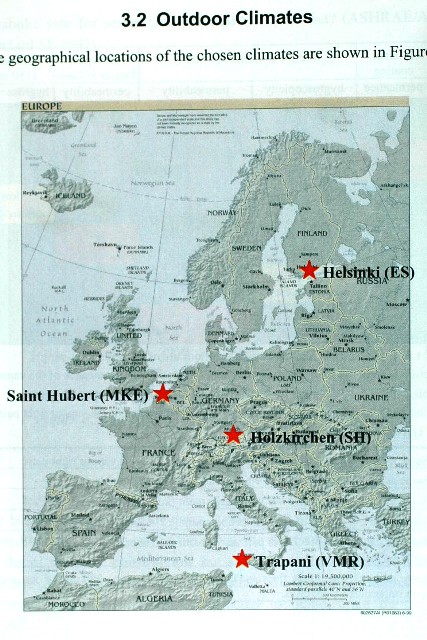 Sisäilmaston ja mukavuuden
parantaminen puurakenteilla.
VTT 2001
”Nämä tulokset osoittavat, että läpäisevä rakenne pystyy parantamaan
sisäilman kosteustilannetta, mukavuutta ja koettavaa ilman laatua.”
Läpäisevä = hengittävä.
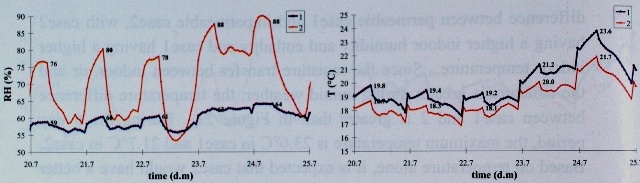 Mummonmökissä on hyvä hengittää.
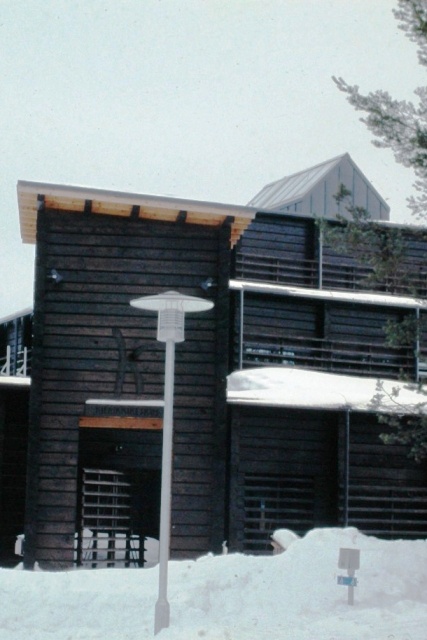 Kierikki, Yli-Ii          2002
Puun hengittävyys, siis terveellisyys, 
tuoksu ja kosketuksen miellyttävyys tuhottu.
” Saunasuoja” muodostaa pintaan muovikalvon.
Kierikki, Yli-Ii          2002
Kotikonsti: roisketesti paljastaa hengittävyyden.
Gyproc-kipsilevy kastuu.

Terveellinen hengittävä pinta.
Kestilä        2010
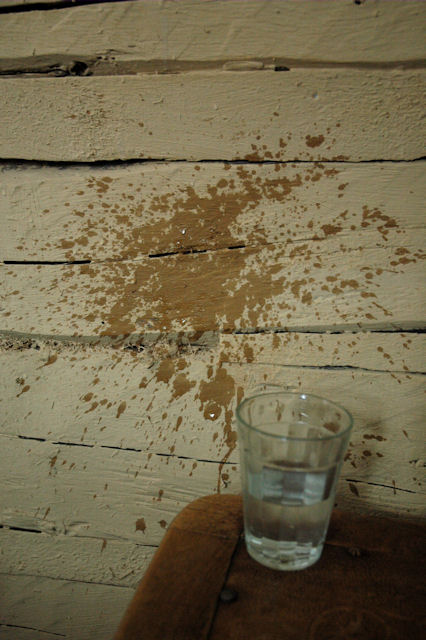 Kotikonsti: roisketesti paljastaa hengittävyyden.
liimamaali                                                       liima+vernissa: Into, Uulatuote
Kestilä       2010
Terveellinen hengittävä pinta.
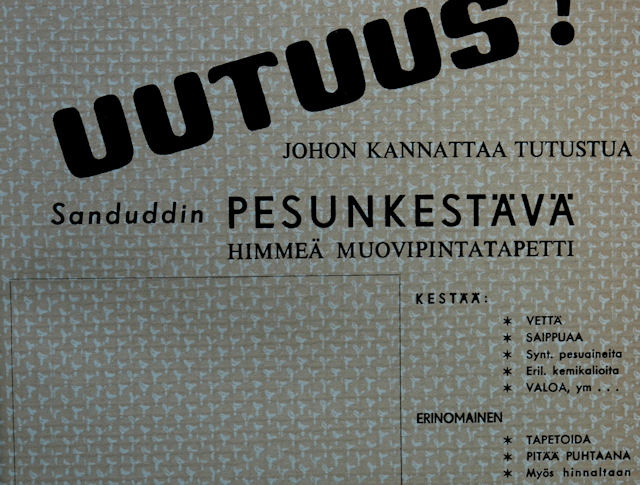 Maalarilehti 2/1957
Taas kerran tuhoisa innovaatio.
Kotikonsti: roisketesti paljastaa hengittävyyden.
Ennen 60-lukua kaikki tapetit
painettiin joko liimamaalilla tai
liima+vernissamaalilla.

Terveellinen hengittävä pinta.
Nykyisin paperitapeteissa on lähes 
aina pinnassa muoviruiskutus – eivät 
ole hengittäviä. 

Epäterveellinen hengittämätön pinta.

Hengittäviä paperitapetteja: 
- T:mi Taitotapetti käsityönä. 
- Ruotsista tuodaan Lim & Handtryck.
Helsinki       2010
LUONNONKUITU         MINERAALIKUITU
LUONNONKUITU        MINERAALIKUITU
Veden tunkeutuminen
eristeeseen.
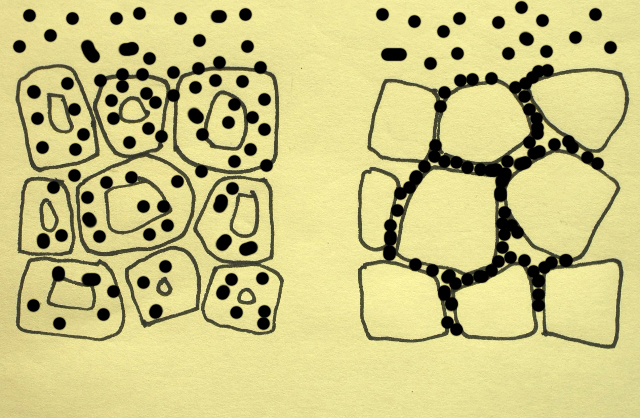 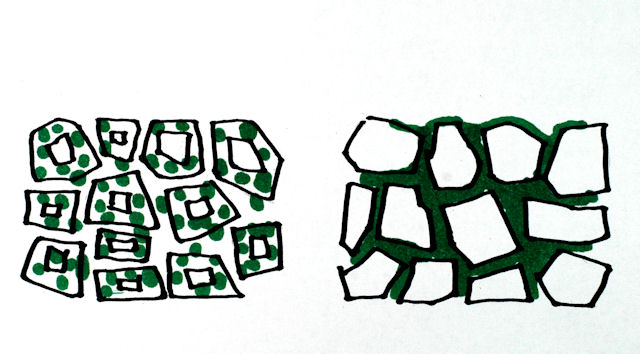 Luonnonkuitu (hengittävä):
Vesi hajaantuu kuituihin,
eriste pysyy kuivana.

Mineraalikuitu (ei hengittävä):
Vesi jää pinnalle, eriste tulee
märäksi. Homevaara. 
Eristyskyky romahtaa.
LUONNONKUITU         MINERAALIKUITU
LUONNONKUITU        MINERAALIKUITU
Veden tunkeutuminen
eristeeseen.
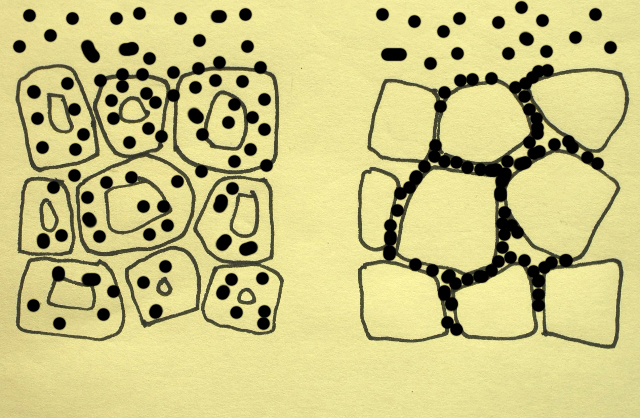 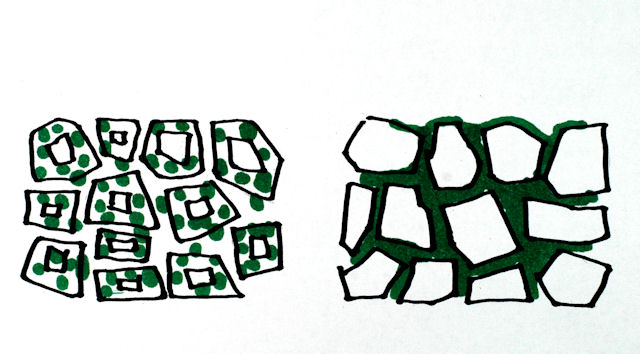 Luonnonkuitu (hengittävä):
Tyyppihyväksyntäkosteus 
12%.

Mineraalikuitu (ei hengittävä):
Tyyppihyväksyntäkosteus
0,5 %.
Höyrynsulkumuovi ei läpäise ilmaa (siis
ei vesihöyryä) eikä läpäise vettä. 
Hengittämätön.
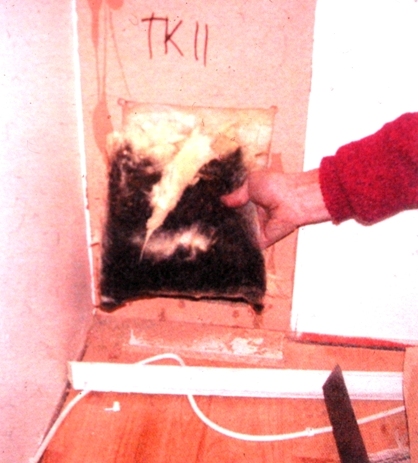 höyrynsulku
hengittävä
Höyrynsulku halutaan koneellisen
ilmanvaihdon vuoksi!
Muovi on hengittämätön materiaali
joka ei ime eikä läpäise kaasumaista
eikä nestemäistä vettä.
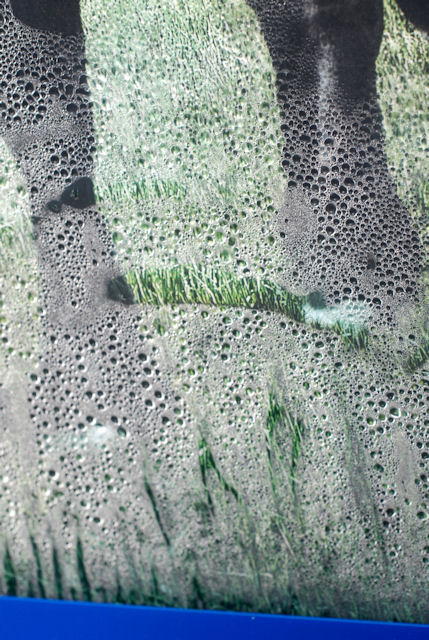 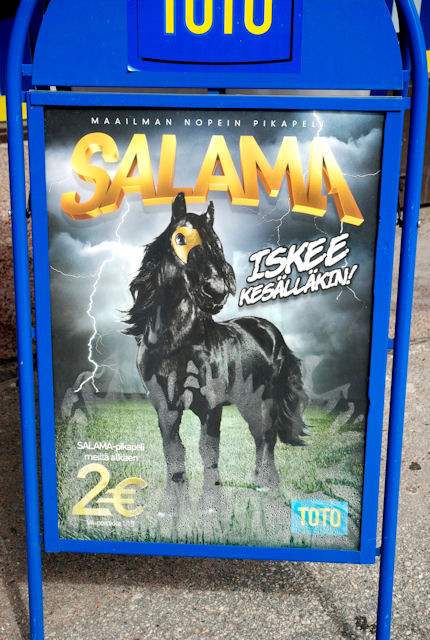 Haluammeko asua termospullossa?
prof. Erkki Koiso-Kanttila, 1964
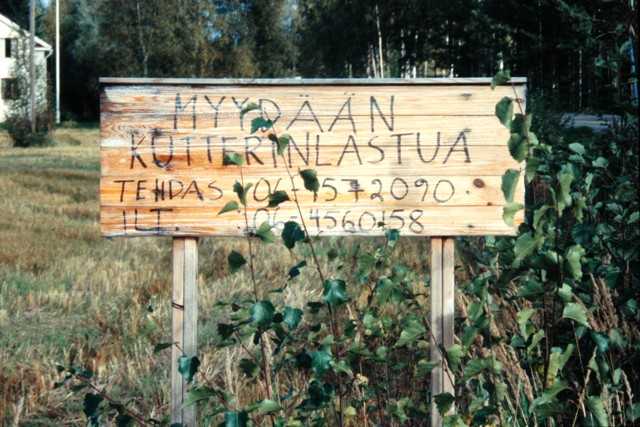 Hengittävät eristemateriaalit.
Pori       2002
Puukuituvilla (selluvilla).                               
				                         Villa Uunila, Kokemäki     1997
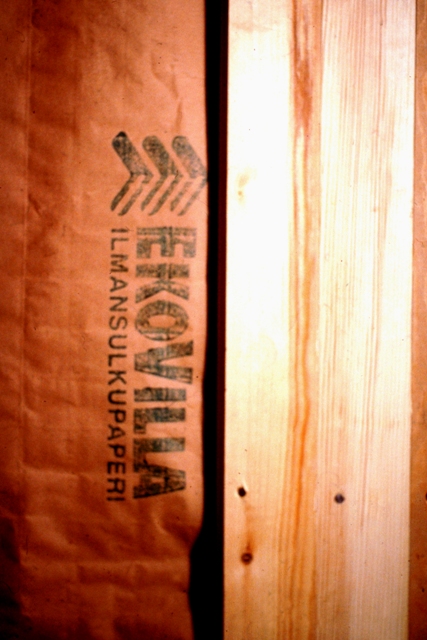 Kaksilokeroinen seinärakenne torjuu
pystysuoraa konvektiovirtausta.
paneeli 42 mm
ilmansulkupaperi
kovalevy
pellavaeriste 50 mm
(ulkopuolella 200 mm)
Pellavaeriste
Kestilä       2003
Vetoisuuden torjuminen tärkeämpää kuin eristyksen parantaminen.
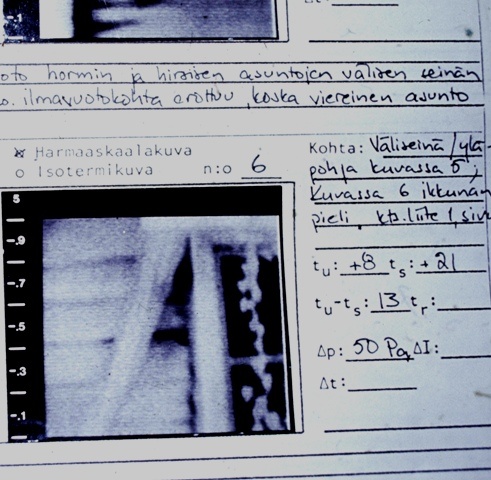 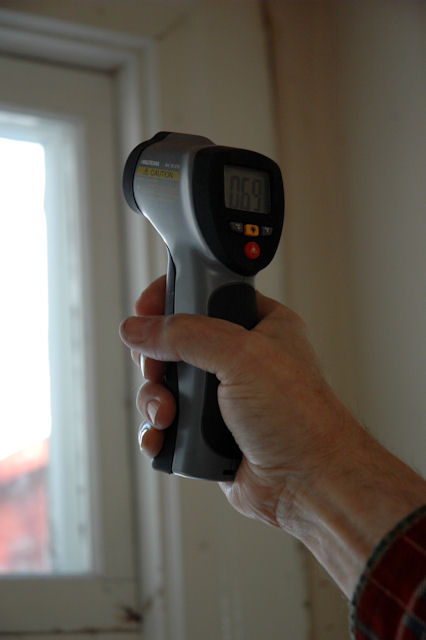 Kotikonsti: digimittari.
Helsinki, Ruoholahden villat     1982
Kestilä     2009
Kylmä lattia = ilmavuoto vuoraushuovan ja seinän välissä!
Suljetaan liimapaperilla.
Jokamiehen rakennusopas, 1946
Ikkunat
Ikkunan tiiviystestaus.

Ikkuna: Lepola, Kuusisto, 1919.
VTT:n ikkunalaboratorio, Helsinki.
Kuva: Hannu Puurunen, 1981
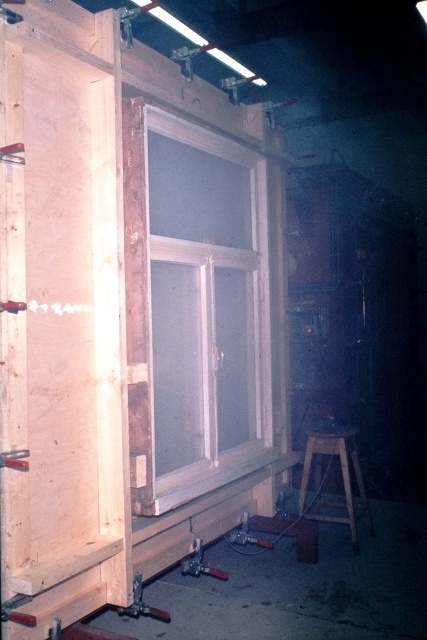 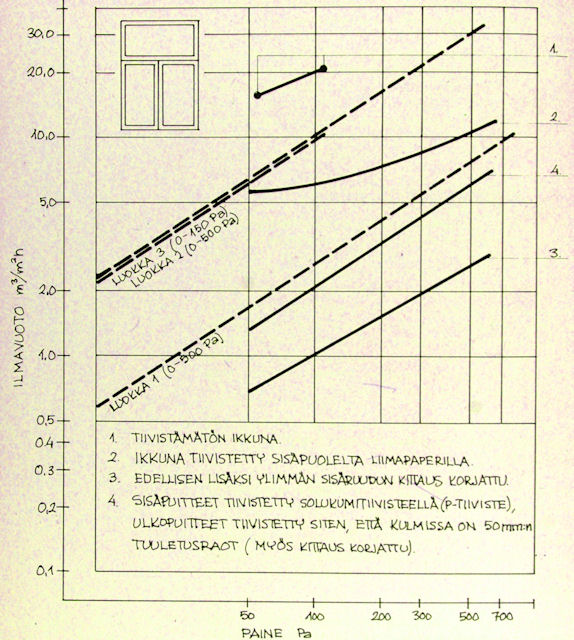 Ikkunan tiiviys.

Kauko Tulla, 
Ikkunat kuntoon, 
1982
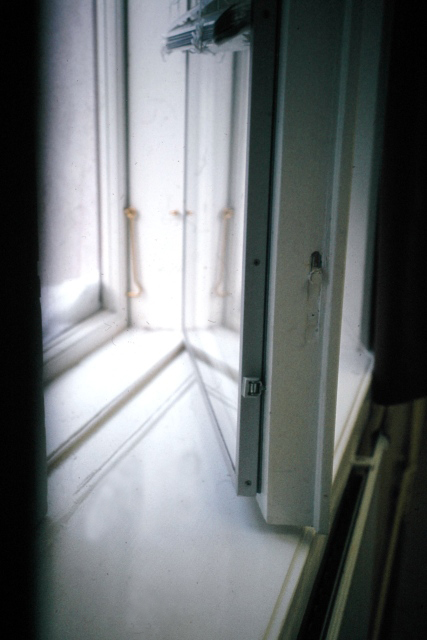 Vanhassa ikkunassa ei ole tiivisteelle
tilaa – se on tehtävä.
Kolmas lasi torjuu melua.
Hki, Oikokatu 3     2002                       Hki, Mariank. 11     1983
Kotikonsti: ikkunaliimapaperi.
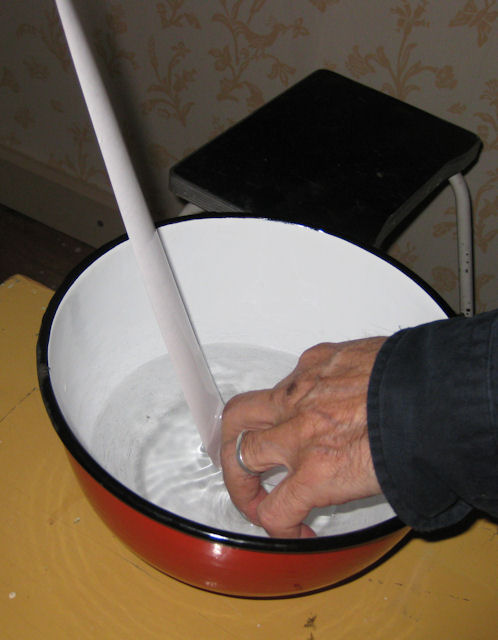 Toimistopaperin suikaleita
ja tapettiliisteriä.
Kestilä     2009
Märkätilat
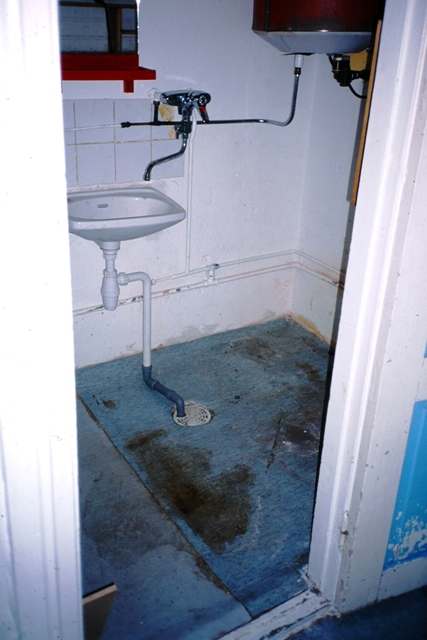 Kärsämäki     1999                           Kiila, Oulu     2004
Kosteusmittarit märkätilan lattian alla.
Jyväskylä     2009
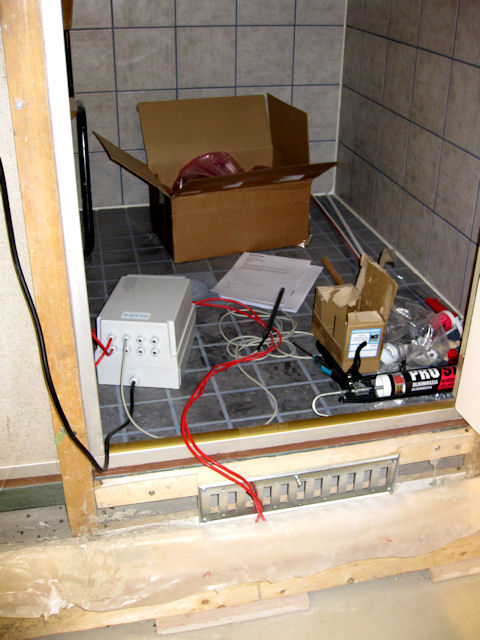 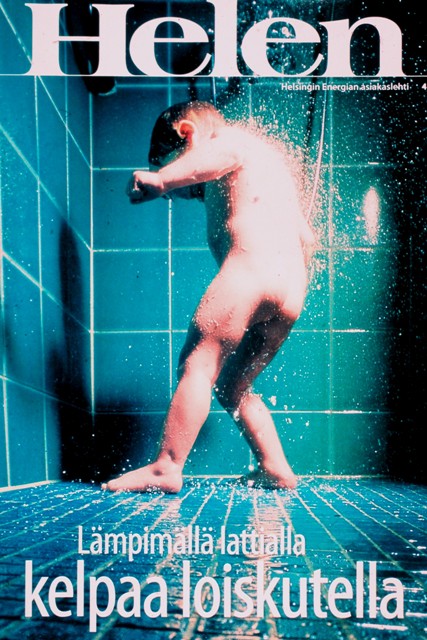 Heinolan asuntomessut     2004
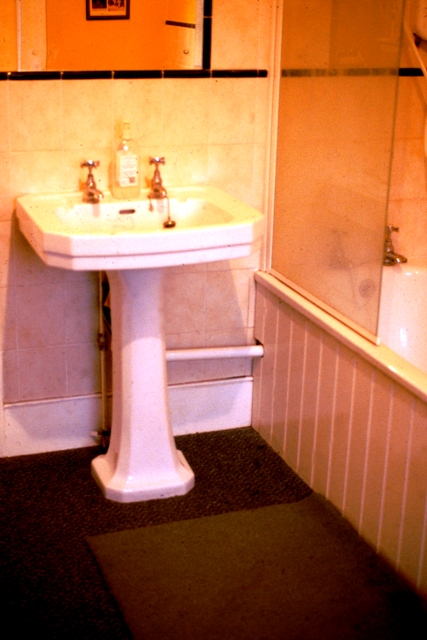 Ei märkätiloja! Ei vettä lattialle!
Norbiton, Englanti     2001                    Faisanderie, Ranska     2001
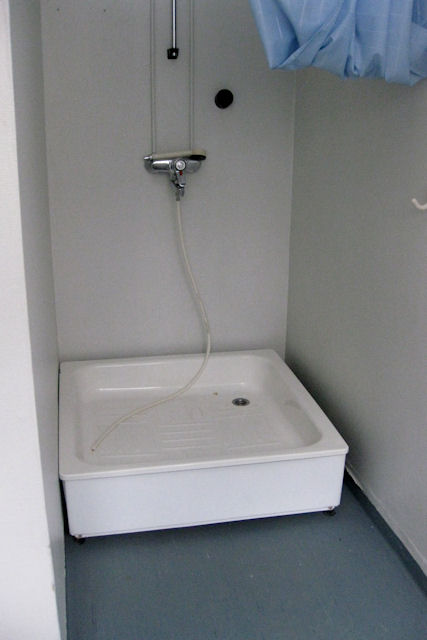 Kestilä     2004                                            Finnsin kurssikeskus, Espoo     2011
Rantasalmi     2009
Ei märkätiloja! Ei vettä lattialle!
Engadine, Sveitsi
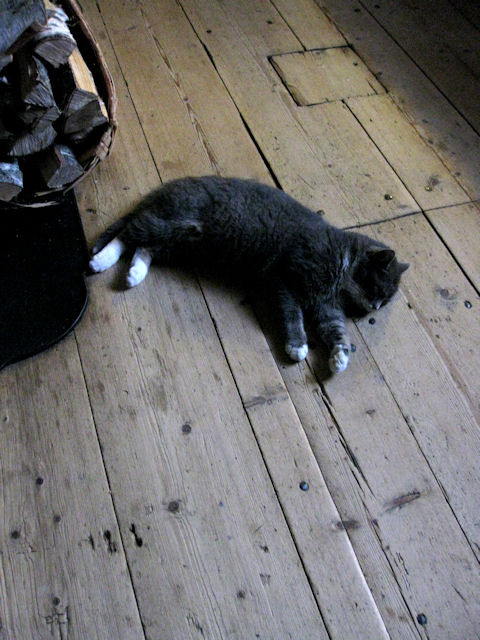 Benvik, Närpes     2011
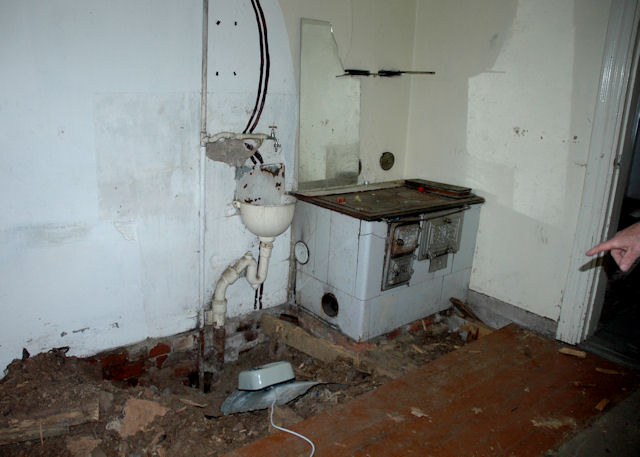 Vanhat putkiasennukset ovat
melkein aina vaurioittaneet
rakenteita.

 putkien hikoilu
 putkivuodot
Kosteus
<   <   <  lämpöpuhallin   <   <   <
Kosteusvaurion kuivaus .                                     Annikinkatu, Tampere     2011
Modernit tiiviit materiaalit
estävät kuivumisen.
puukuvioinen muovilevy
muovimatto
muovimatto
Oulu, Kiilan talo     2004
kaakelikuvioinen 
muovilevy
puukuvioinen muovilevy
muovimatto (purettu)
Oulu, Kiilan talo     2004
Nykyinen rakennustekniikka 
toimii TEORIASSA mutta se ei 
selviä  virheistä ja vahingoista.

Siis elämästä.

Moderni rakenne on 
toipumiskyvytön.
Tammelan päiväkoti     1990
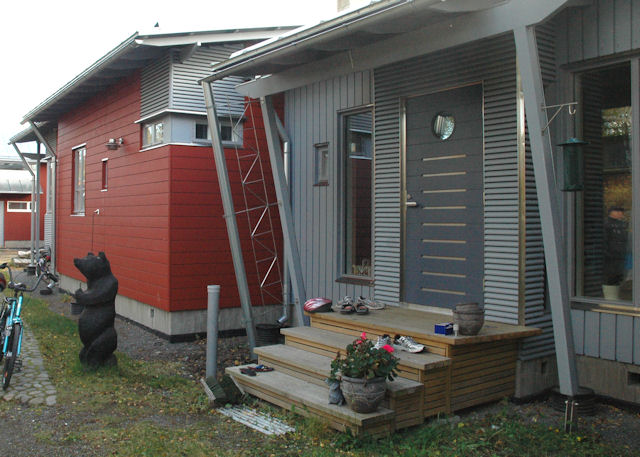 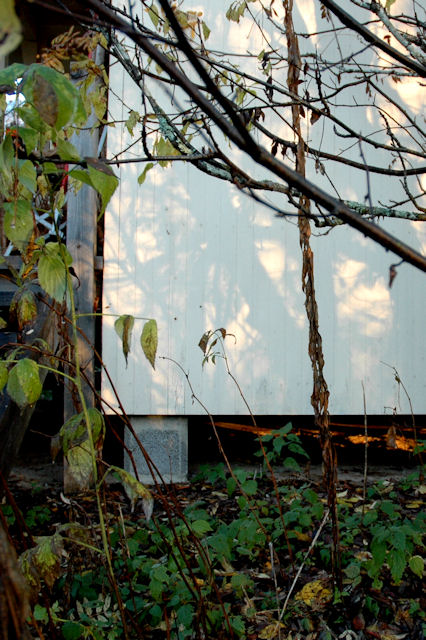 lattia
________
Ei koneella kuivana
pidettyä ja mittarein
valvottua alustaa 
vaan tolppaperustus.

Alapohjan eristys voi 
olla miten paksu tahansa.
Ei voi mennä epäkuntoon,
ei tarvita valvontaa,
ei vaaraa homeesta
eikä radonista.
Rauma     2010                                       Kestilä     2012
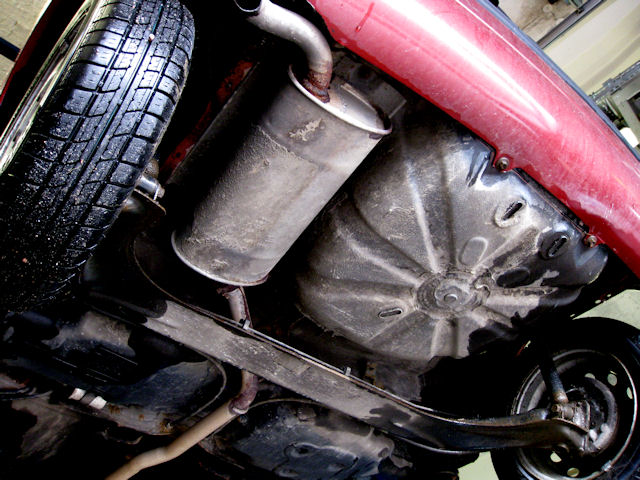 Oletko kuullut koneesta joka ei voi mennä rikki?
Oletko kuullut koneesta jota ei tarvitse huoltaa?
Ilmalämpöpumppu
Höyrynsulullisessa rakennuksessa lämpöpumppua ei saa käyttää
jäähdyttämiseen: höyrynsulku on silloin väärällä puolella ja rakenne kastuu.

Huoltamaton lämpöpumppu on homepumppu. Puolet ihmisistä ei huolla 
koskaan (myyjän arvio). Terveyden menetys on liian suuri  rangaistus 
huollon laiminlyönnistä! Tällaista systeemiä ei saa olla.
Ulkomaalaus
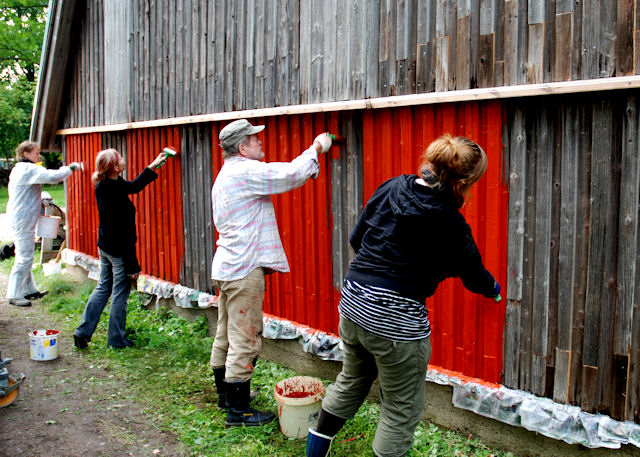 Keittomaali
Labbyn kartano, Pernaja     2011
vesi 50l + rautaviht. 2 kg + ruisjauhot 4 kg + pigmentti 8 kg / keittoaika 3t
Kärsämäki    2001
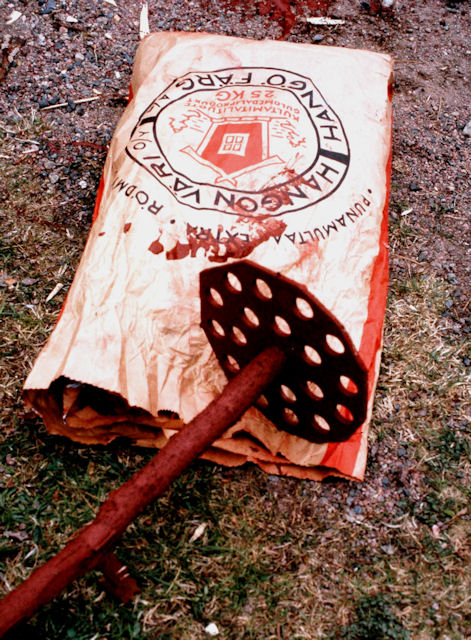 Kirnunmäntäsekoitin on paras.


Keittoaika 2 – 3 tuntia. 
Tärkeä liisterin muodostumiselle!
Mineraalivilla ei ole
turha keksintö.
Olkkalan kartano, Vihti     1987
Jos alustassa on ongelmia 
(painekyllästetty puu, kemiallinen
maalinpoisto, vanha muovimaali)
lisätään loppuvaiheessa mukaan
pellavaöljyvernissaa n. 5%.
Voi maalata vain kuumana.
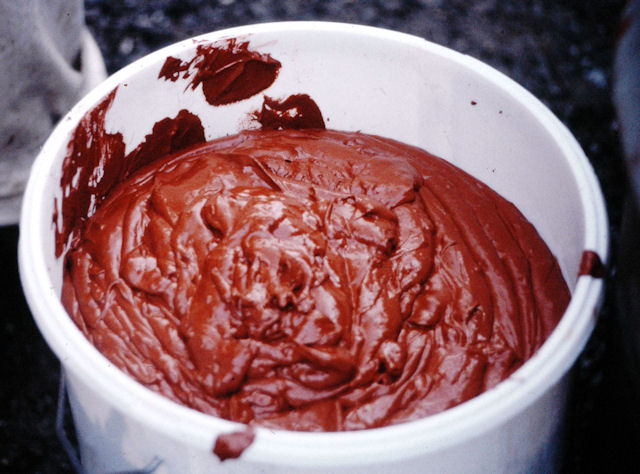 Turku     2000                                 Tampere     1995
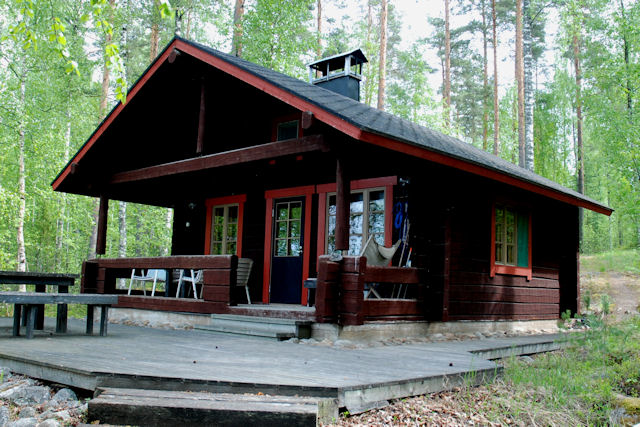 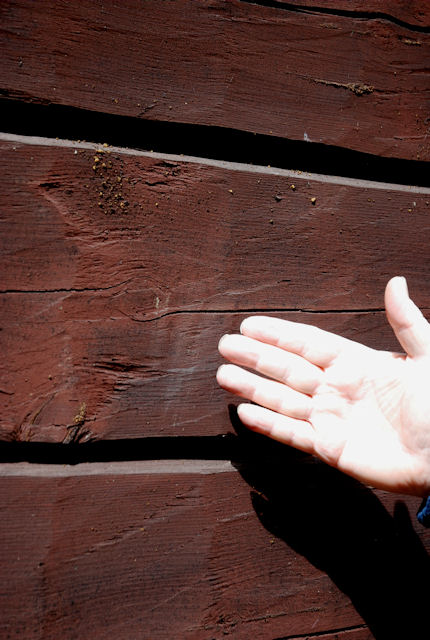 Vernissavahvistettu keittomaali 19 vuotta.
Sysmä     2011
Maitomaali
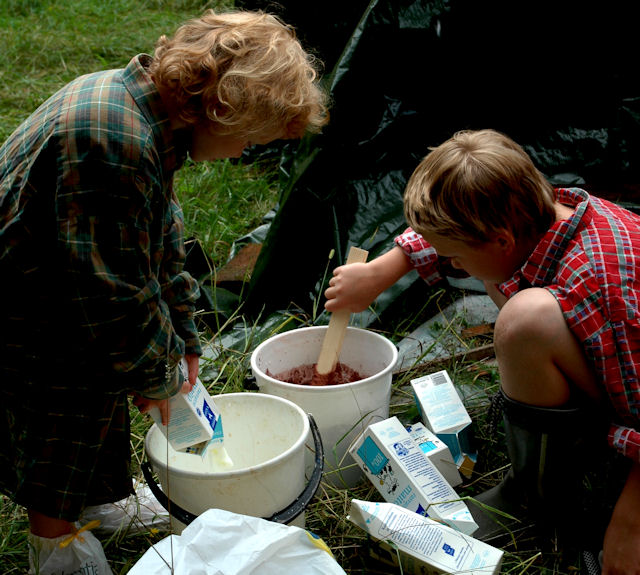 Rasvatonta maitoa 3 l
Punamultaa            1 l
Sementtiä           1/3 l
Kestilä     2005
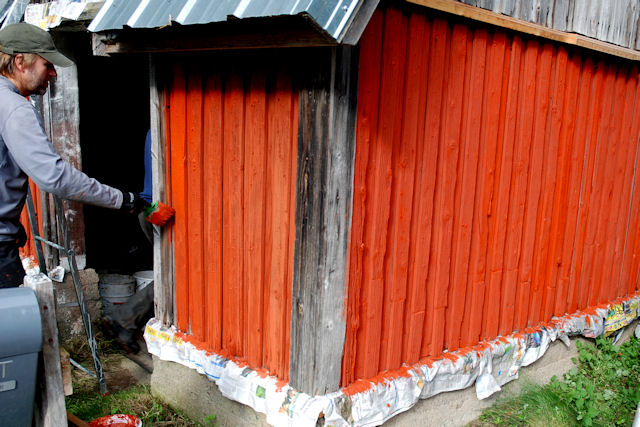 Maitomaali ja keittomaali.
Labbyn kartano, Pernaja     2011
Heti valmis, ei keitetä.

Sekoitettava ahkerasti!
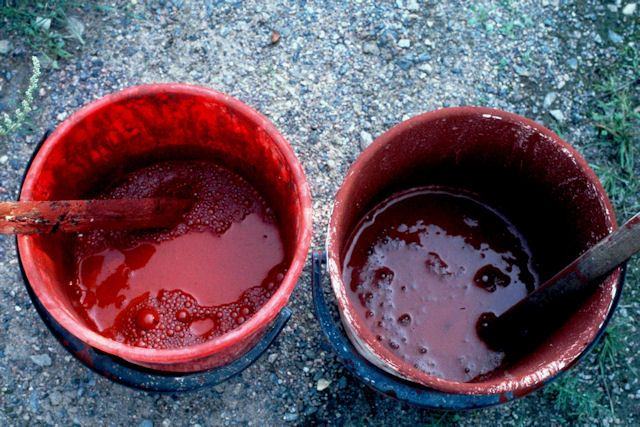 Kestilä     2005
Maalien yhteydessä puhutaan maalikalvon höyrynläpäisevyydestä.
Höyrynläpäisevyys on kaasunläpäisevyyttä, sillä EI voi kuvata
hengittävyyttä.
Lateksi on ”reikäinen” mutta ei ole hengittävä.
Öljymaali
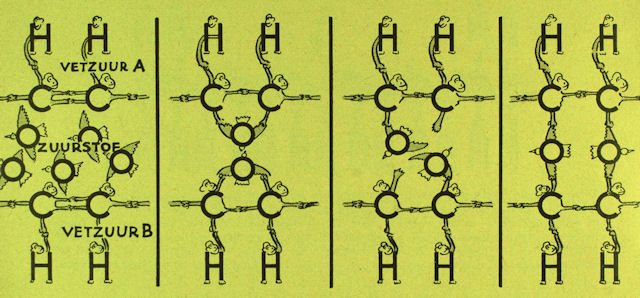 hiilivety   A
happi
hiilivety   B
Lammers – De Wit, De moderne schilder, 1955
Pellavaöljymaali.
Öljymaali kuivuu ottamalla happea, ulkopinnalta alkaen.
Tilavuus kasvaa. Liuottimia ei tarvita. 
Monta ohutta kerrosta kuivuu nopeammin kuin yksi paksu. 
Paksu kerros rypistyy.
Mikä on perinteinen öljymaali?
10 l maalia peittää 40 neliötä               10 l maalia peittää 98 neliötä


Moderni maali                                         Perinteinen pellavaöljymaali
 60 % liuotinta                                        2 % liuotinta
 40% maalia                                            98 % maalia
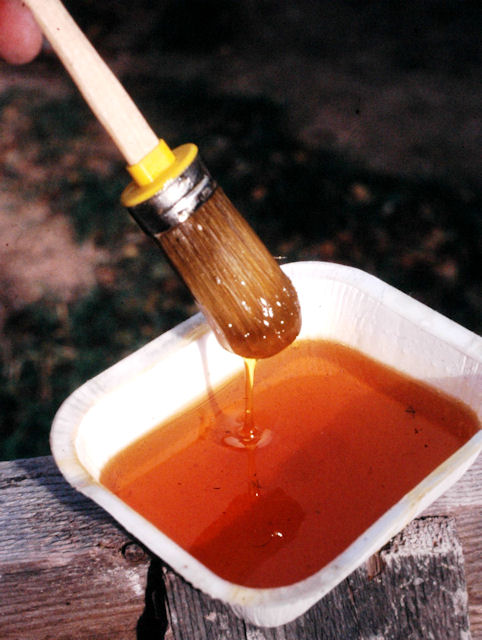 Pellavaöljyn kuivuminen.
Hajavalossa.
Suorassa auringonvalossa.
Pimeässä.

Käyrä osoittaa tilavuuden kasvun.
Tuore öljymaali on vesitiivis = hengittämätön.
Sade ei pilaa uutta maalia mutta himmentää.                      Kestilä     2005
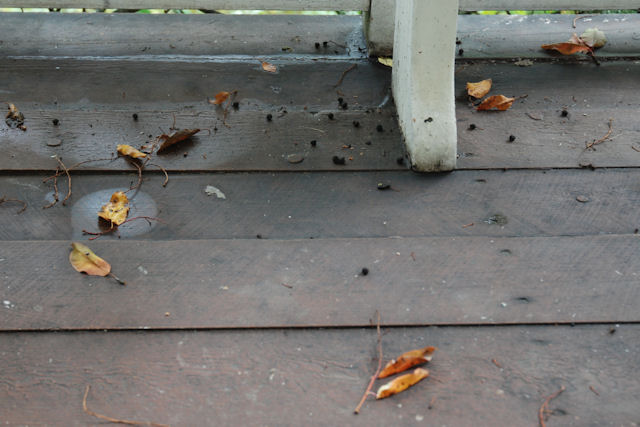 Vanha öljymaali on kastuva ja kuivuva = hengittävä.
Kestilä     2011
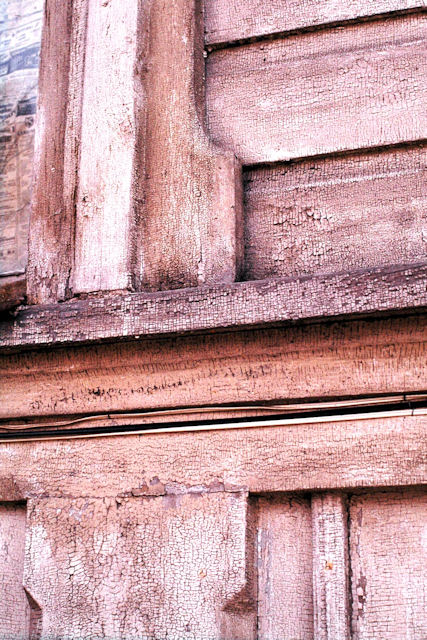 alkydiöljymaali              pellavaöljymaali
Mikkeli     1981
Karjalohja     1981
Alkydiöljymaali
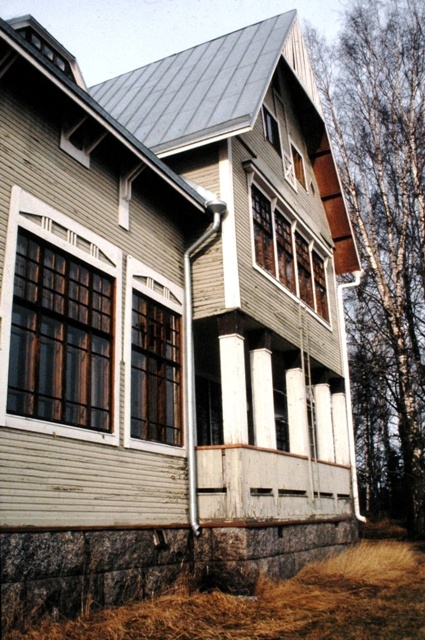 Suolahti     1990
Lateksi- eli dispersiomaali
Nurmes     1981
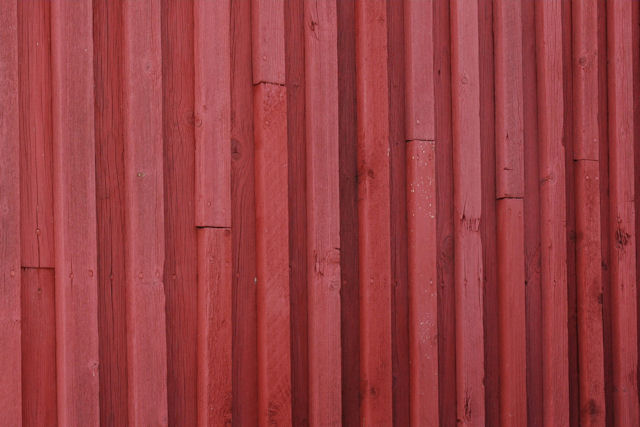 Suomalaistutkija raportoi Ruotsista

Väärin tehty julkisivu:
1.  laudan jatkokset syyllisiä
Säräisniemi     2007
Vaajakoski      2006
Suomalaistutkija raportoi Ruotsista

Väärin tehty julkisivu:
laudan jatkokset syyllisiä
2.  laudan maalaamattomat päät syyllisiä
Suomalaistutkija raportoi Ruotsista

Väärin tehty julkisivu:
laudan jatkokset syyllisiä
laudan maalaamattomat päät syyllisiä
3.  vuoraus puutteellisesti tuuletettu
Piikkiö     1976
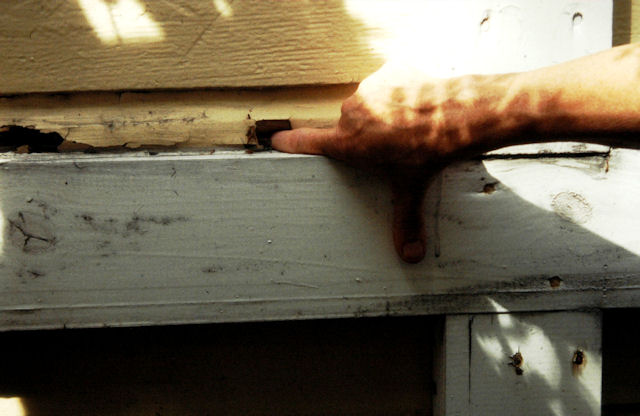 Akrylaattilateksi
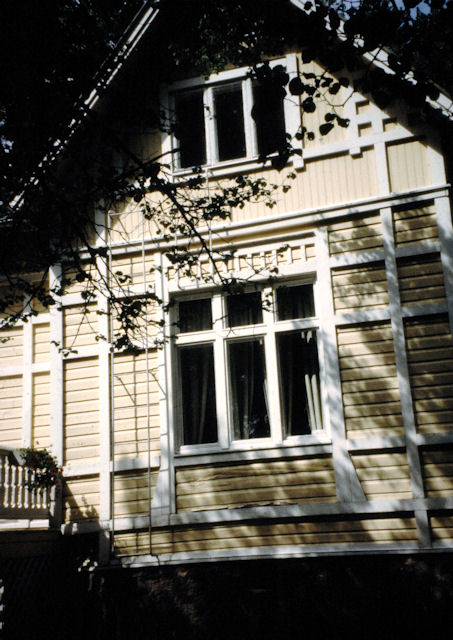 Hollola     1998
Hollola     1998
Hollola     1998
Terve talo
Eikö jokaisella pitäisi olla oikeus terveeseen asuntoon, kouluun, työpaikkaan?
Allergiatalo, Helsinki     2002
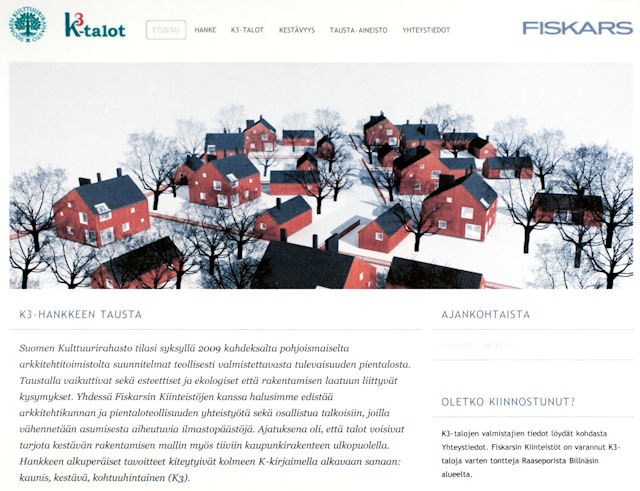 Suomen Kulttuurirahaston K3-talot, 2010.
Laatu – helppohoitoisuus – pitkäikäisyys – asumisterveys.
Hengittävät rakenteet, luonnollinen ilmanvaihto.
Täyttää 2012 määräykset.
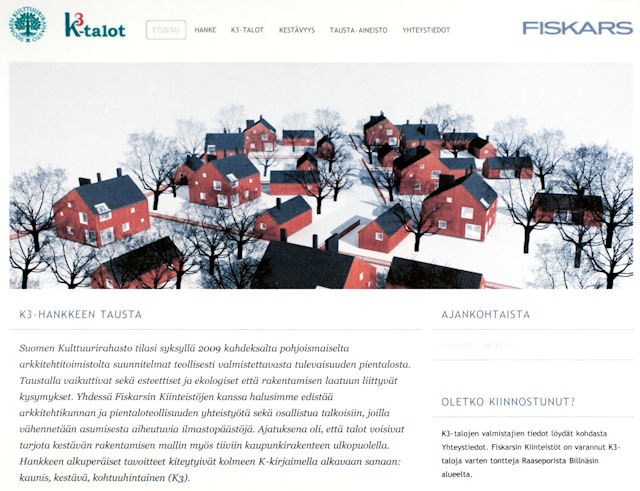 Suomen Kulttuurirahaston K3-talot, 2010.
Laatu – helppohoitoisuus – pitkäikäisyys – asumisterveys.
Hengittävät rakenteet, luonnollinen ilmanvaihto.
Täyttää 2012 määräykset.
Suomen Kulttuurirahasto on lunastanut kaikki oikeudet ja sallii 
suunnitelmien vapaan ja vastikkeettoman käytön sekä yksityisesti
että elinkeinotoiminnassa.
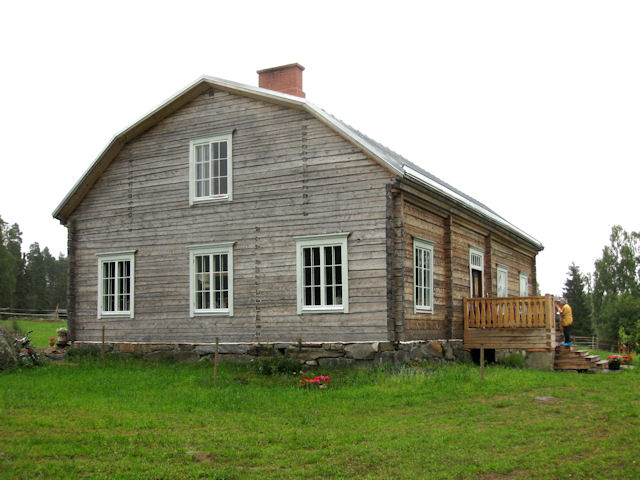 Linnusperä, Kokkola     2011
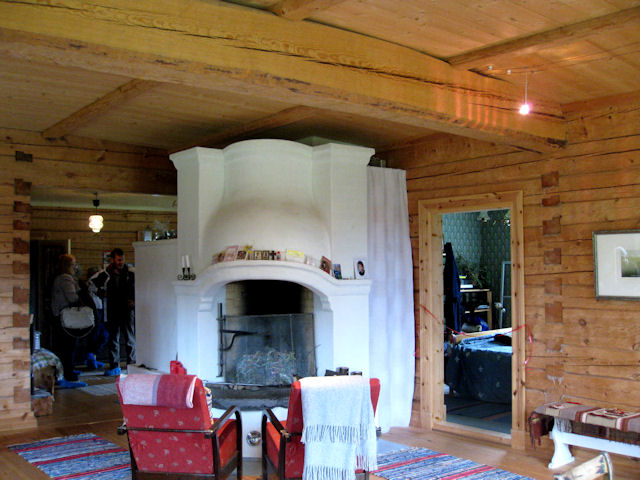 Linnusperä, Kokkola     2011
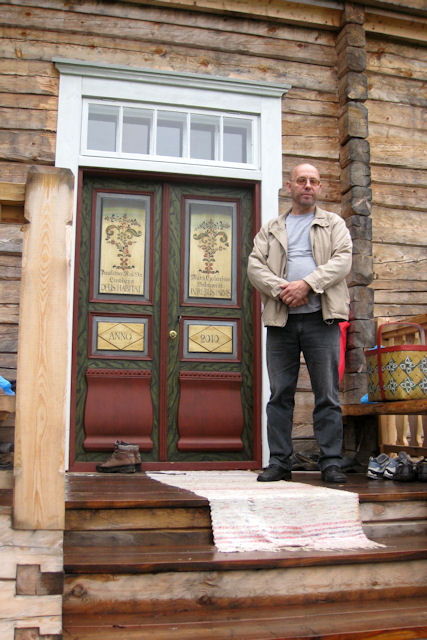 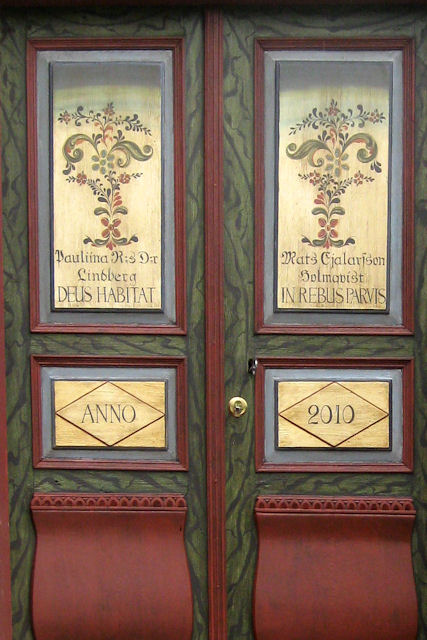 Maalarimestari Raul Pohjonen.
Linnusperä, Kokkola     2011
Kiitos!
Kestilä       2010